ПРОИЗВОДСТВЕННАЯ САНИТАРИЯ
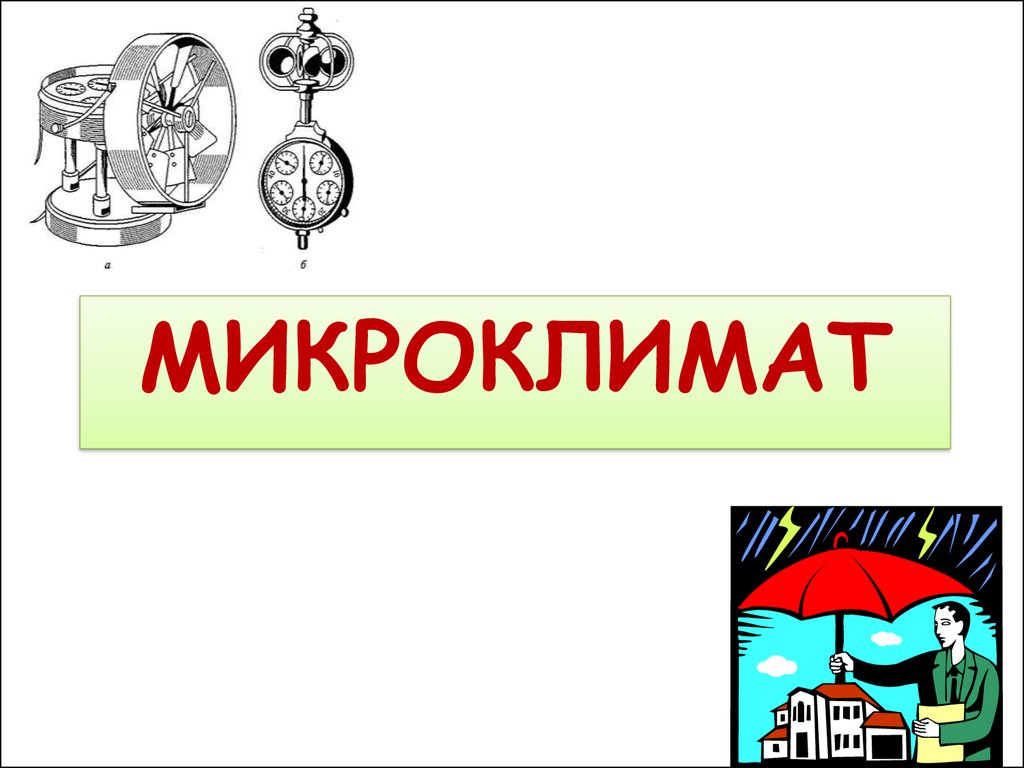 МИКРОКЛИМАТ - комплекс значений физических характеристик метеорологических факторов в ограниченном пространстве, определяемый температурой, влажностью и скоростью движения воздуха.
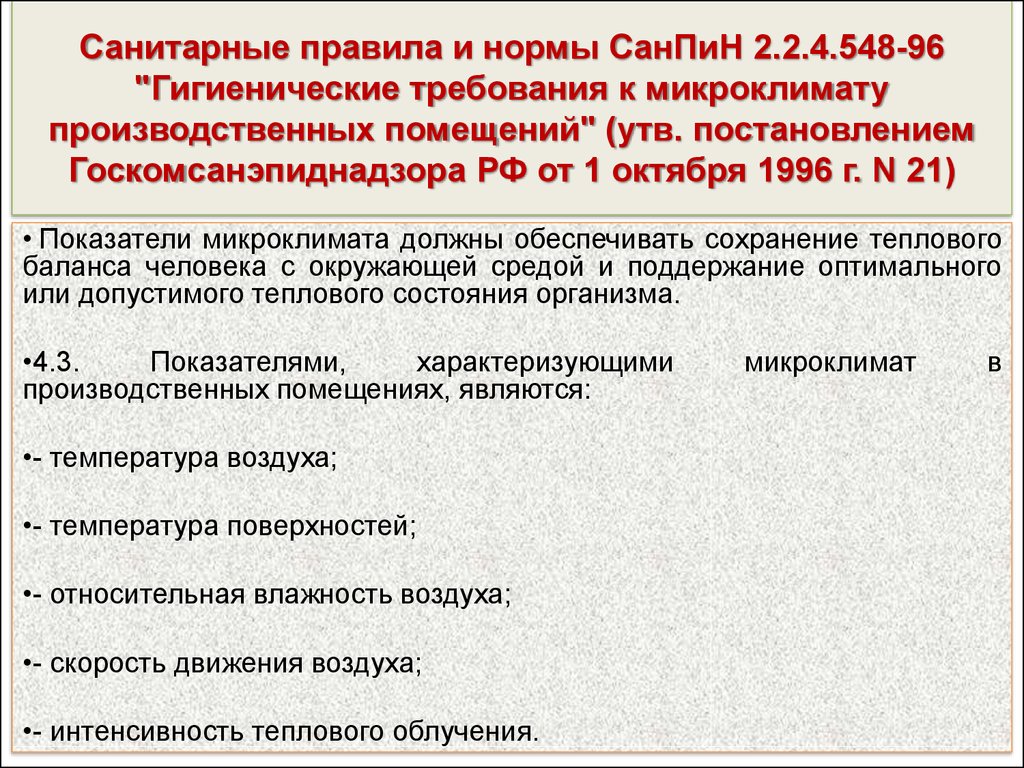 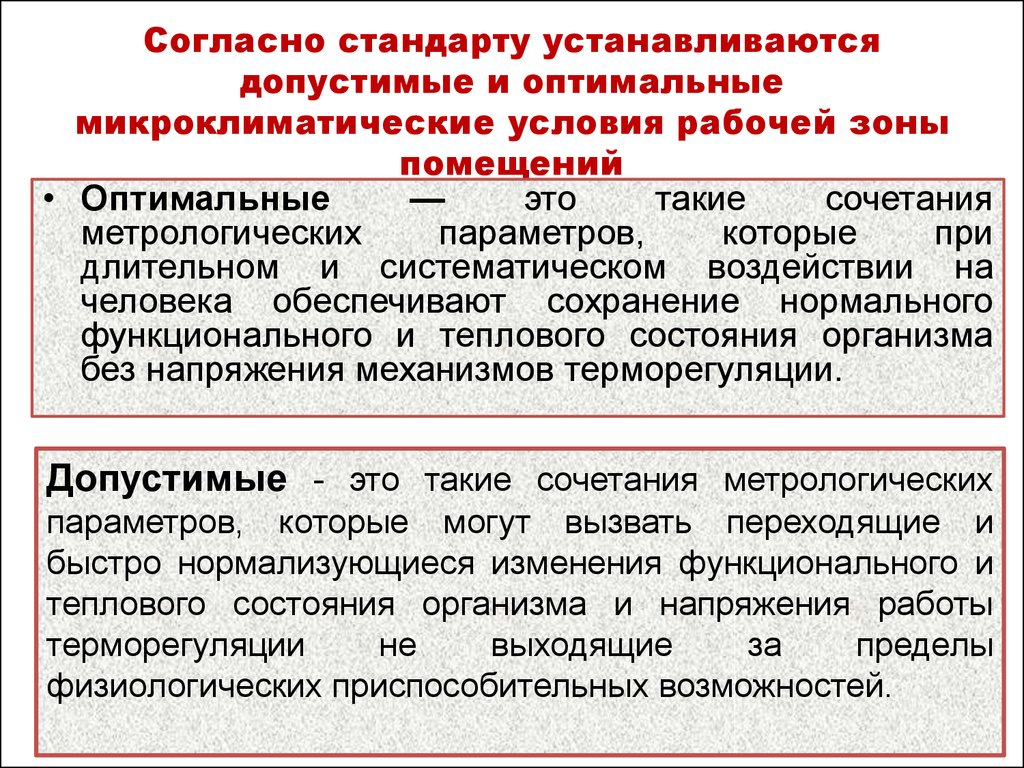 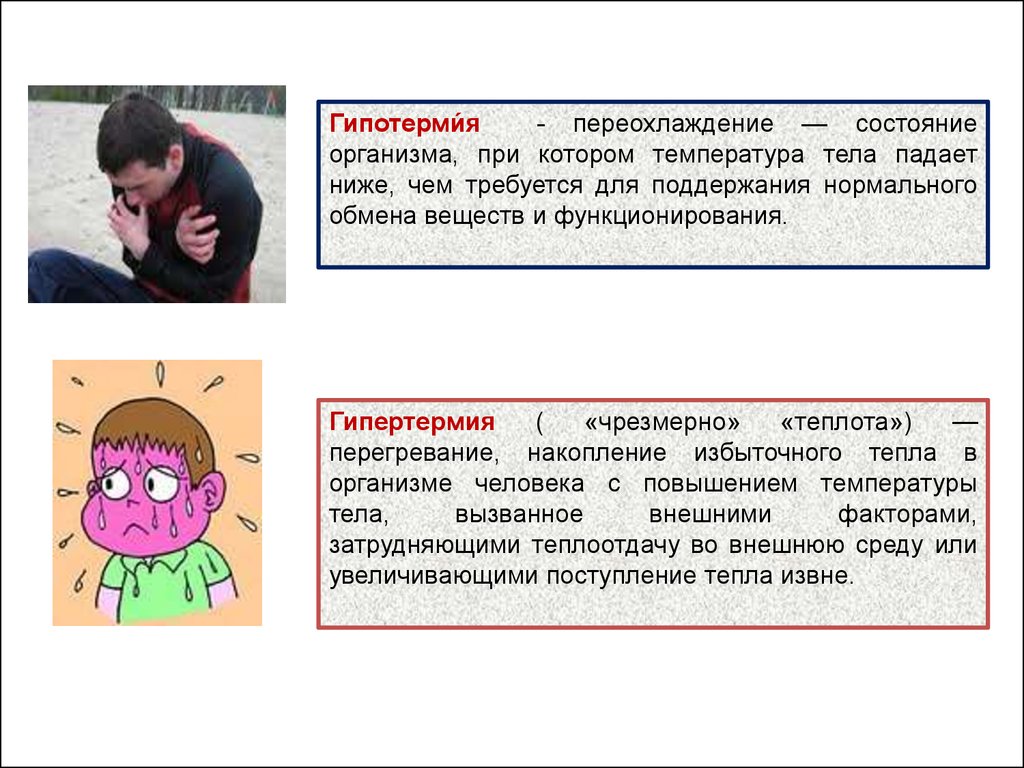 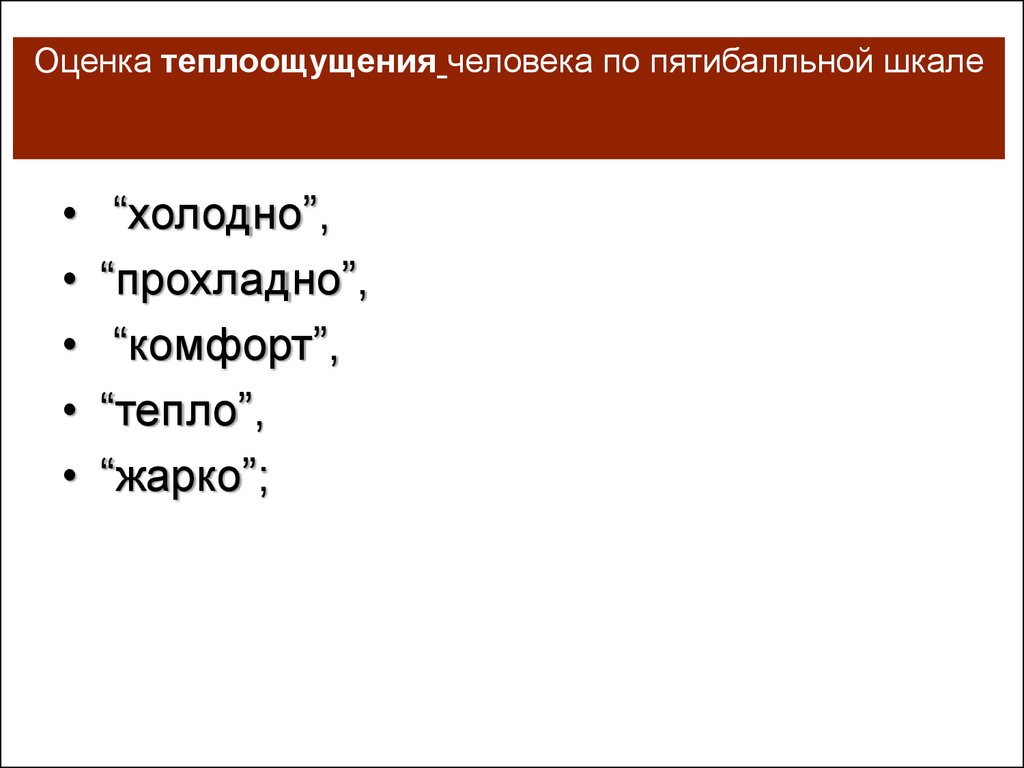 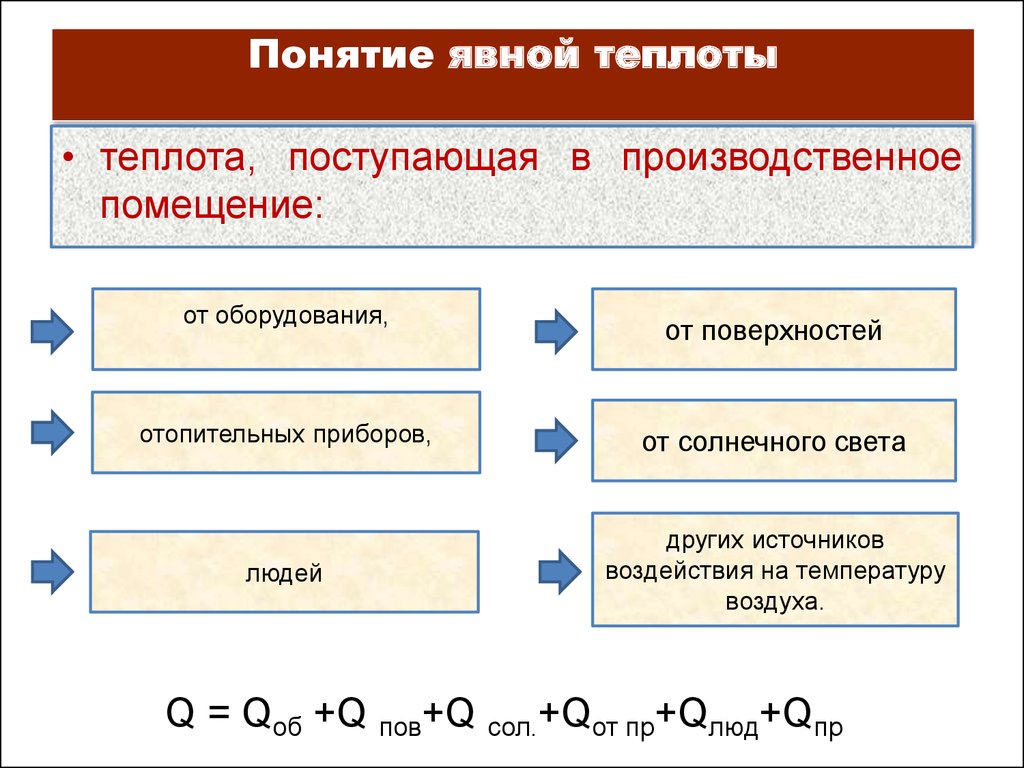 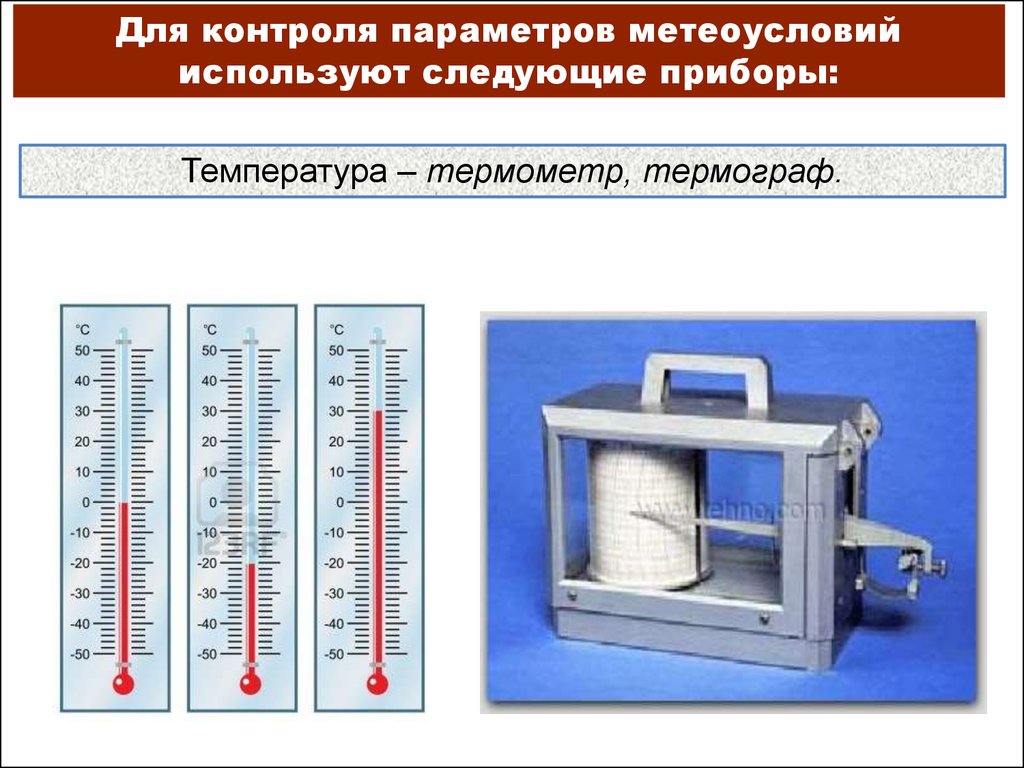 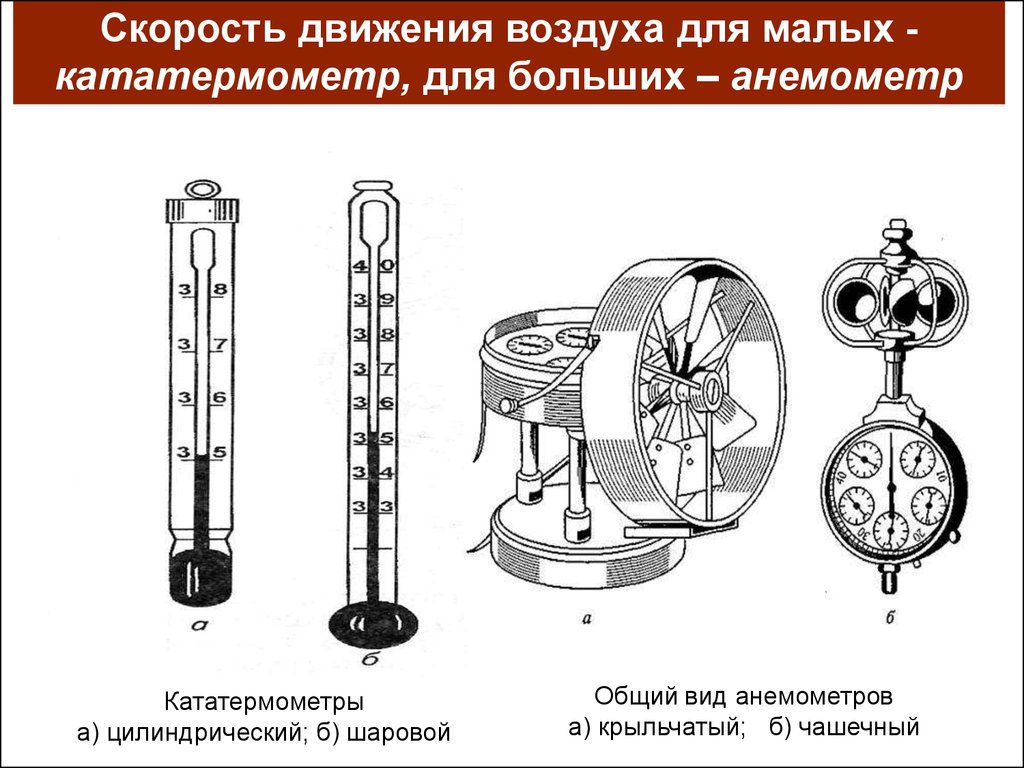 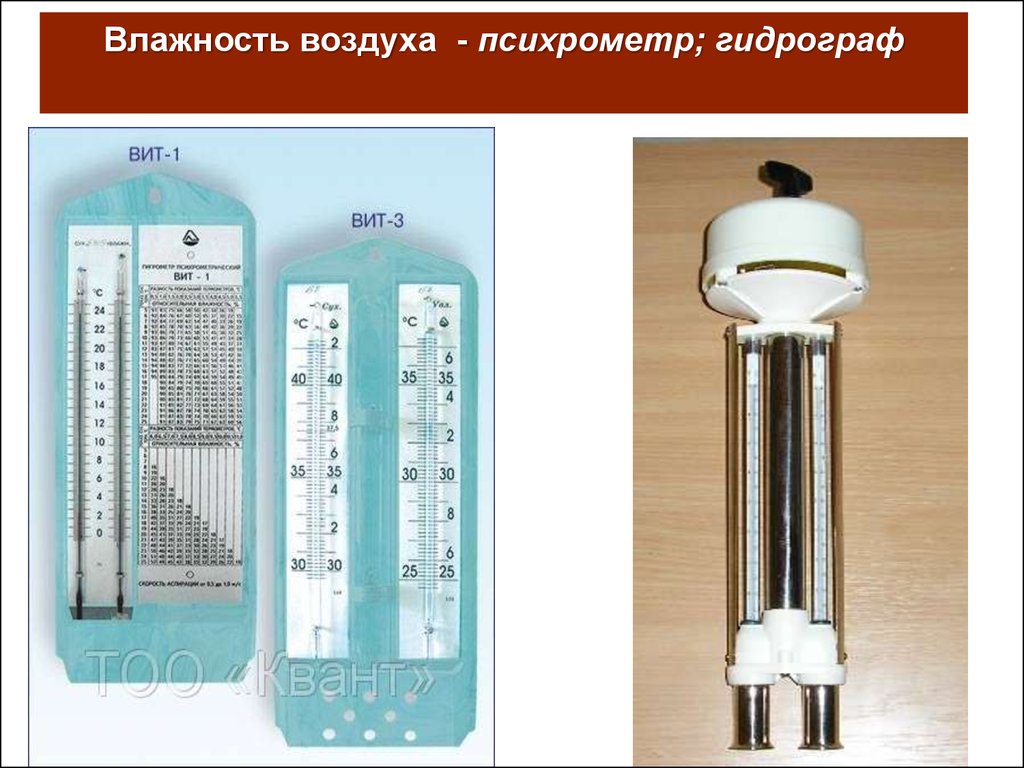 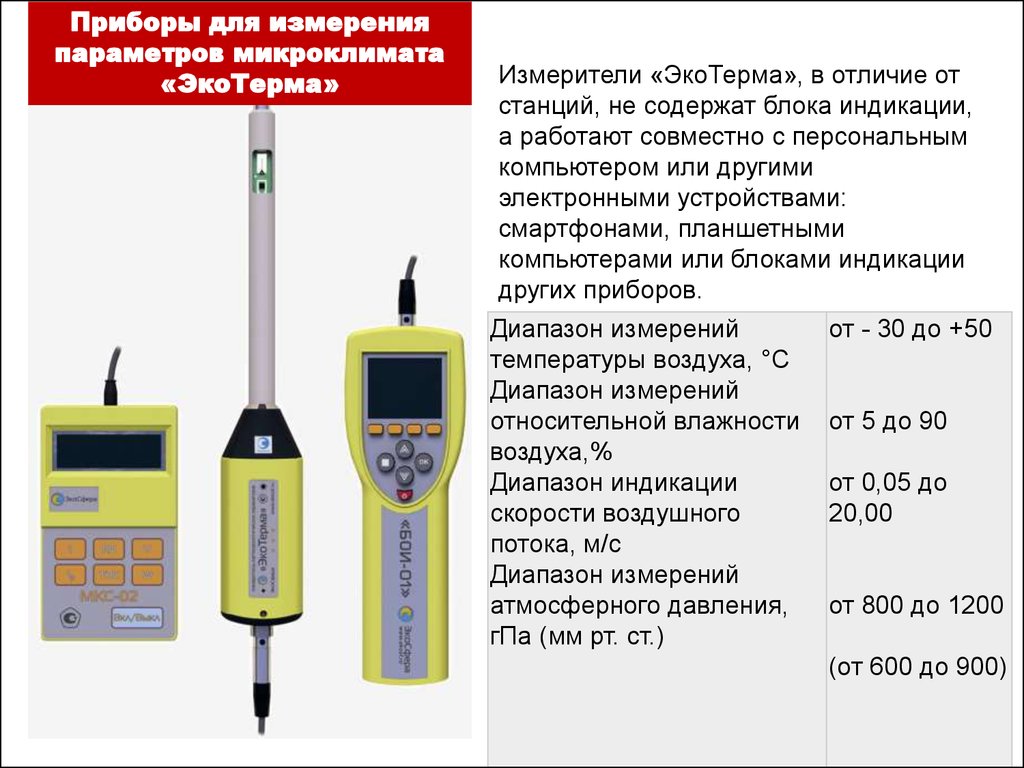 Таблица 1 - Предельно допустимое время пребывания в условиях неблагоприятного микроклимата при выполнении 
физической работы.
2. Освещение. 
Параметры освещенности. Нормирование освещенности
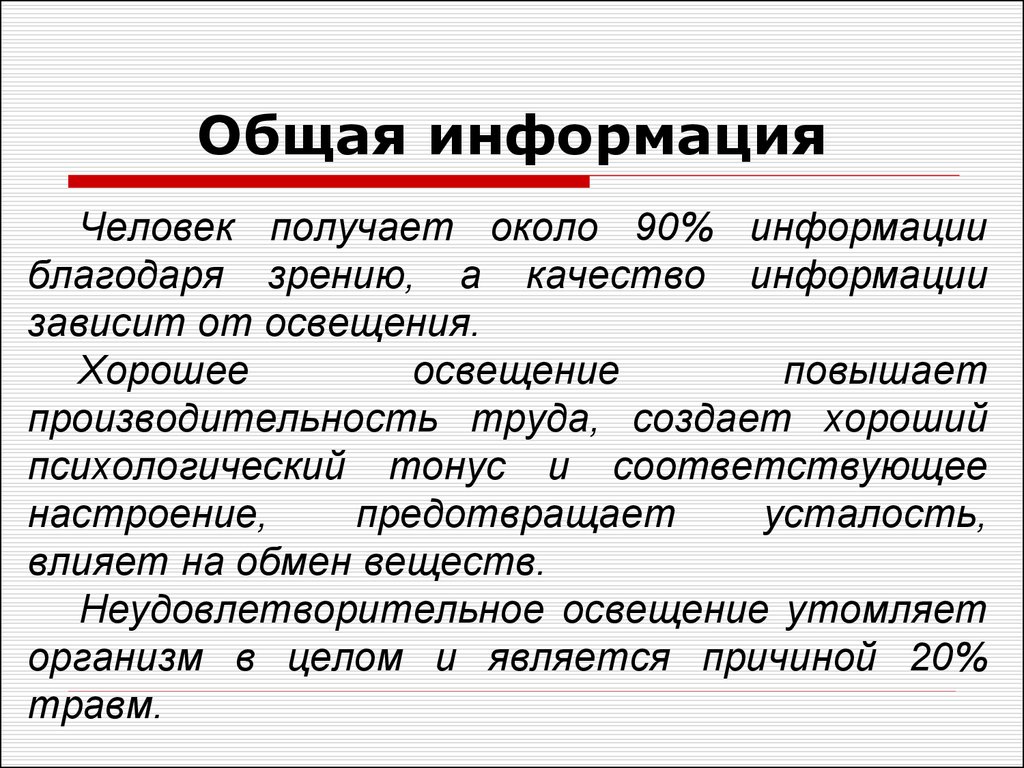 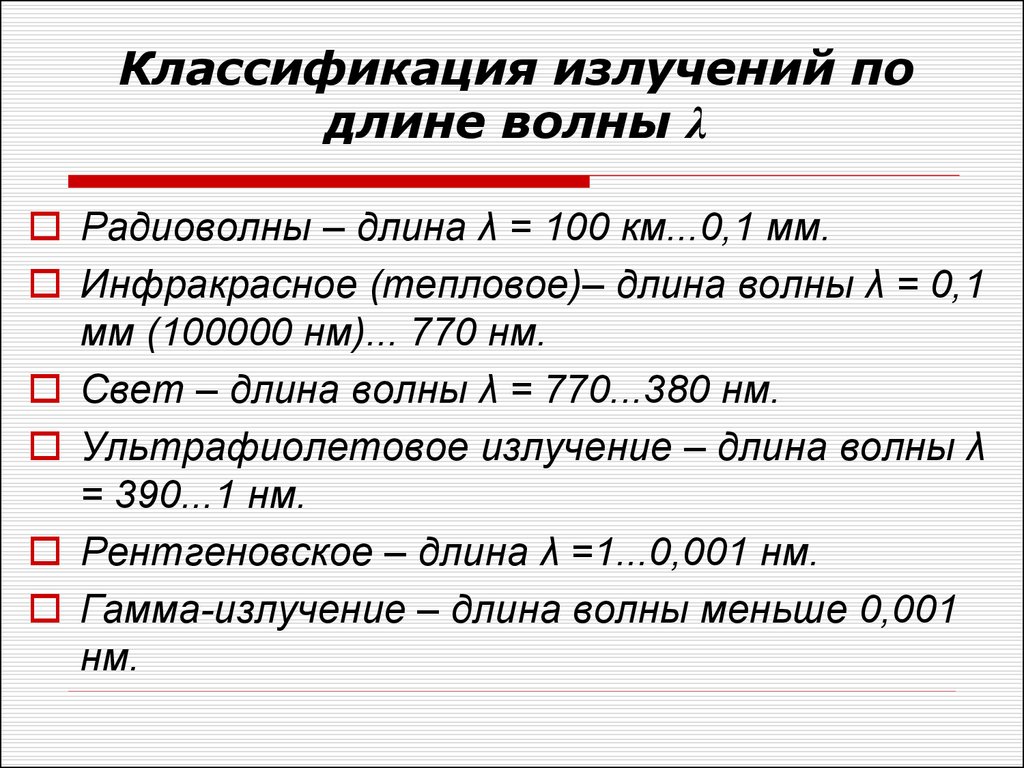 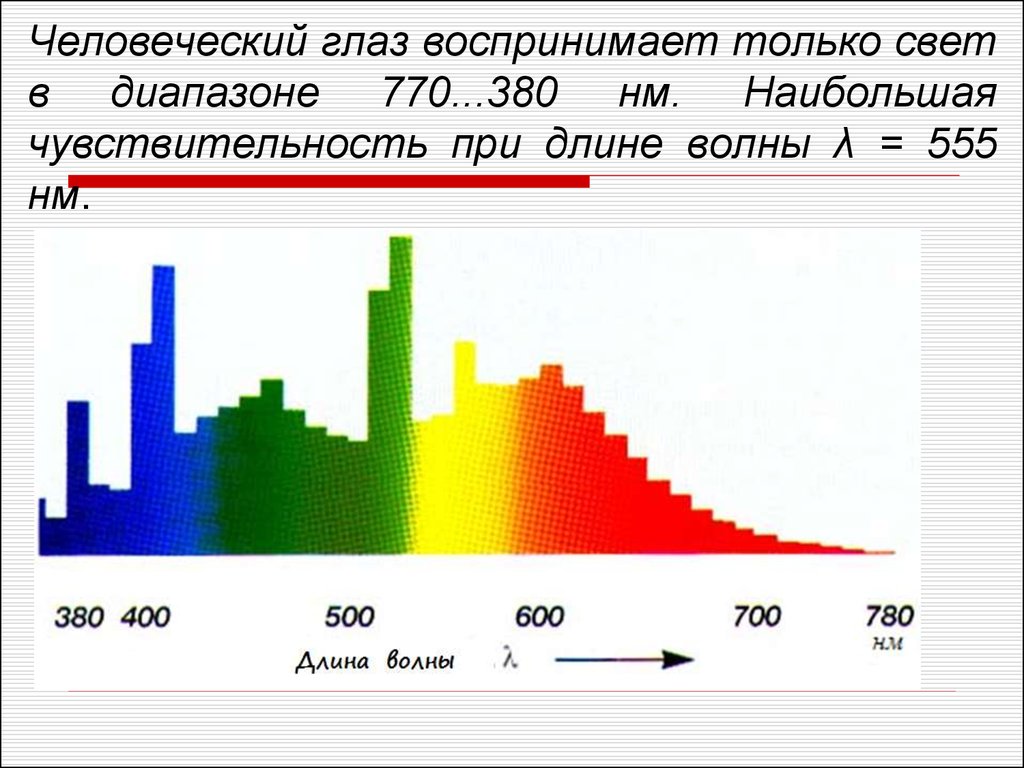 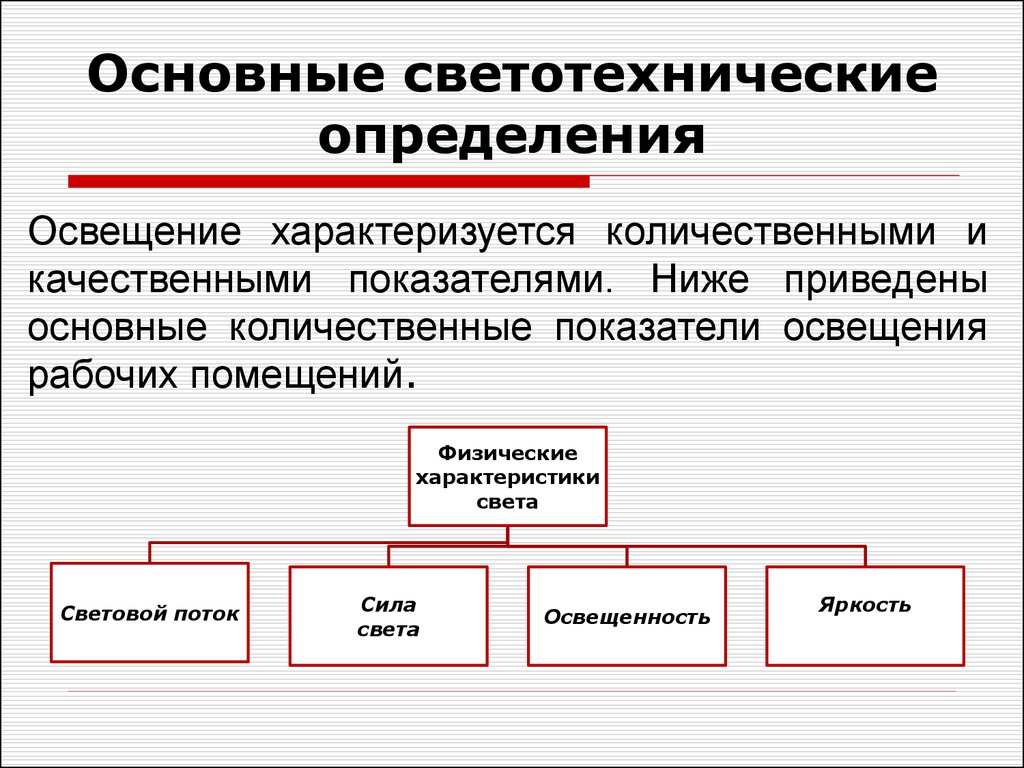 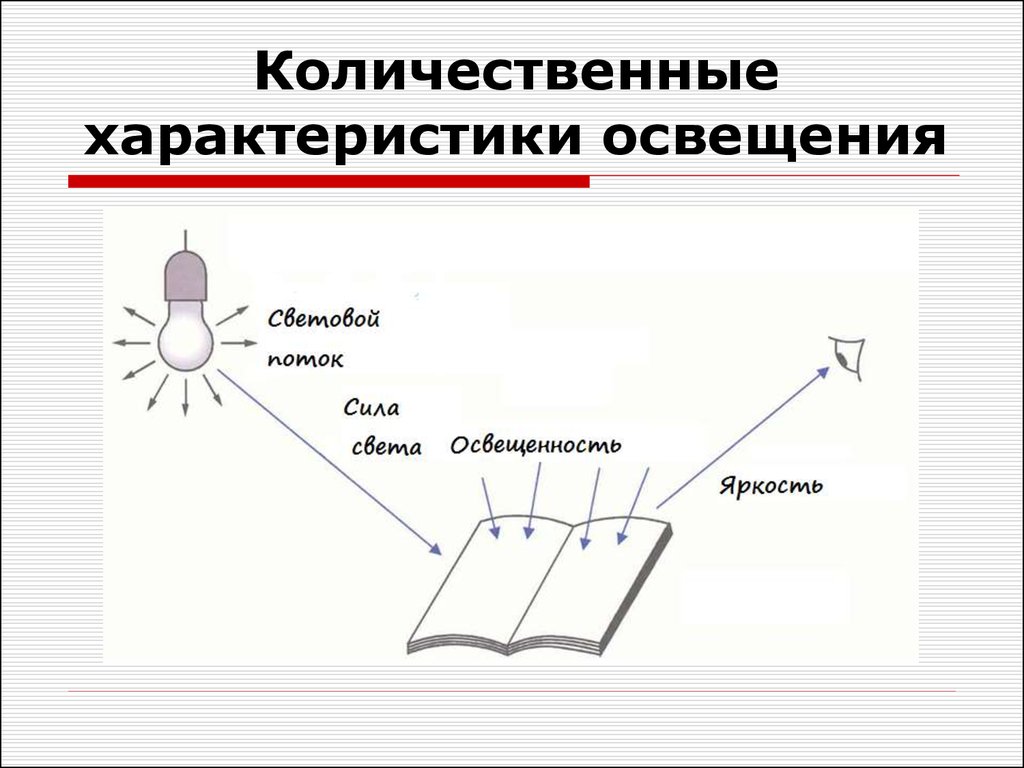 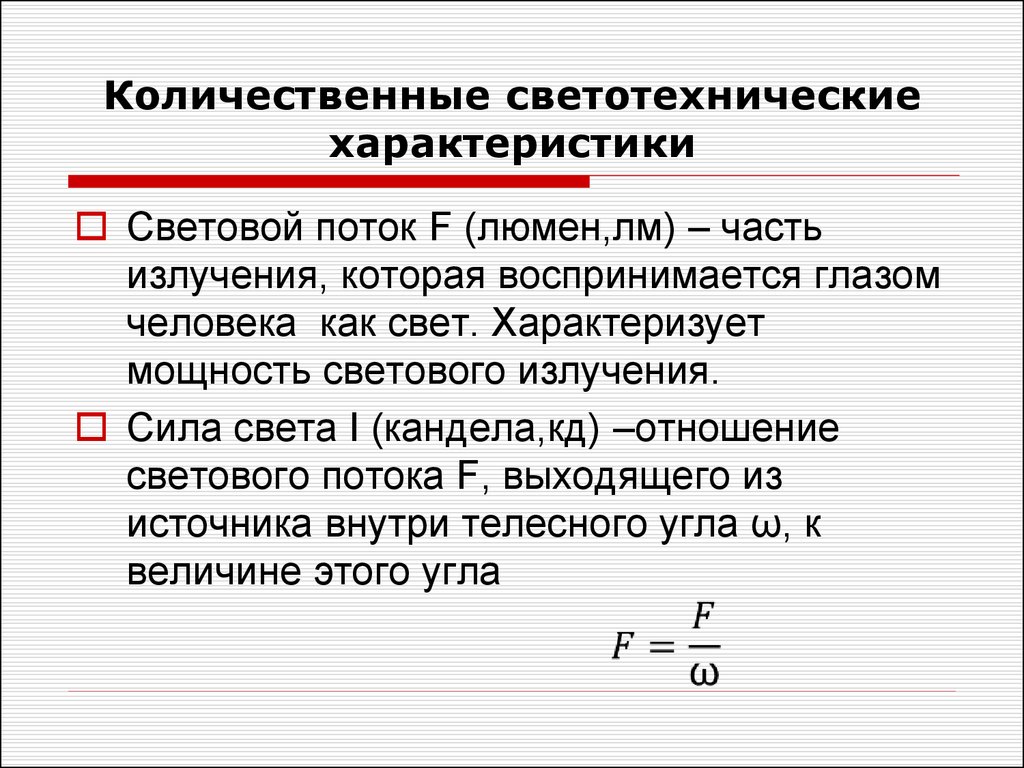 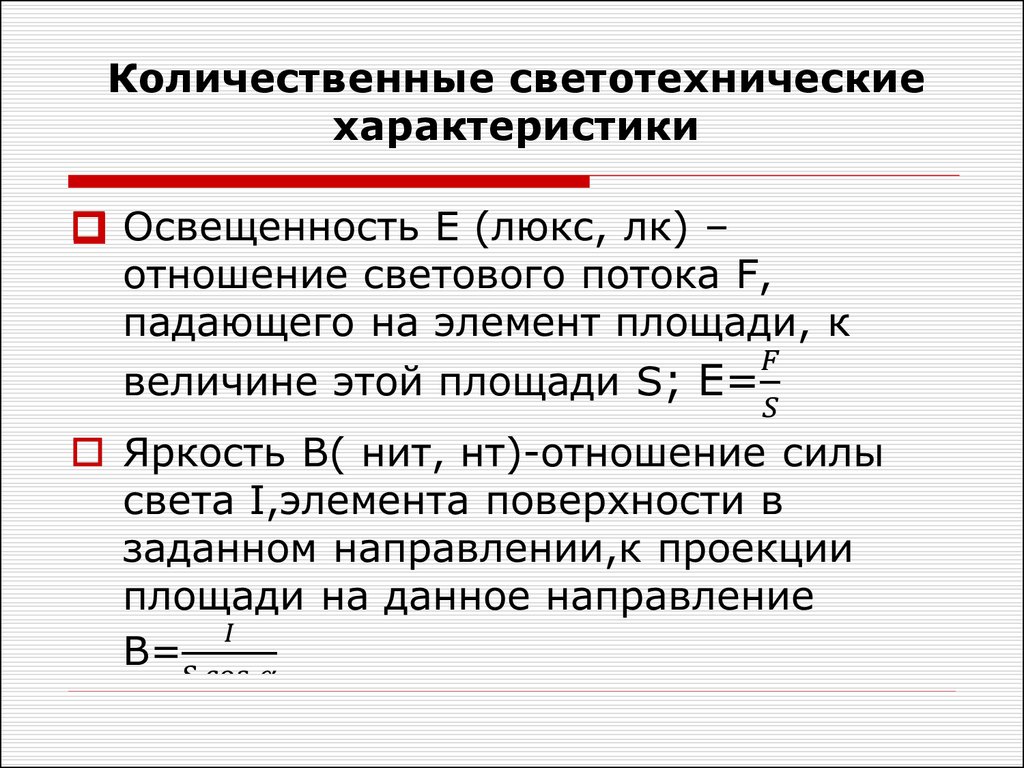 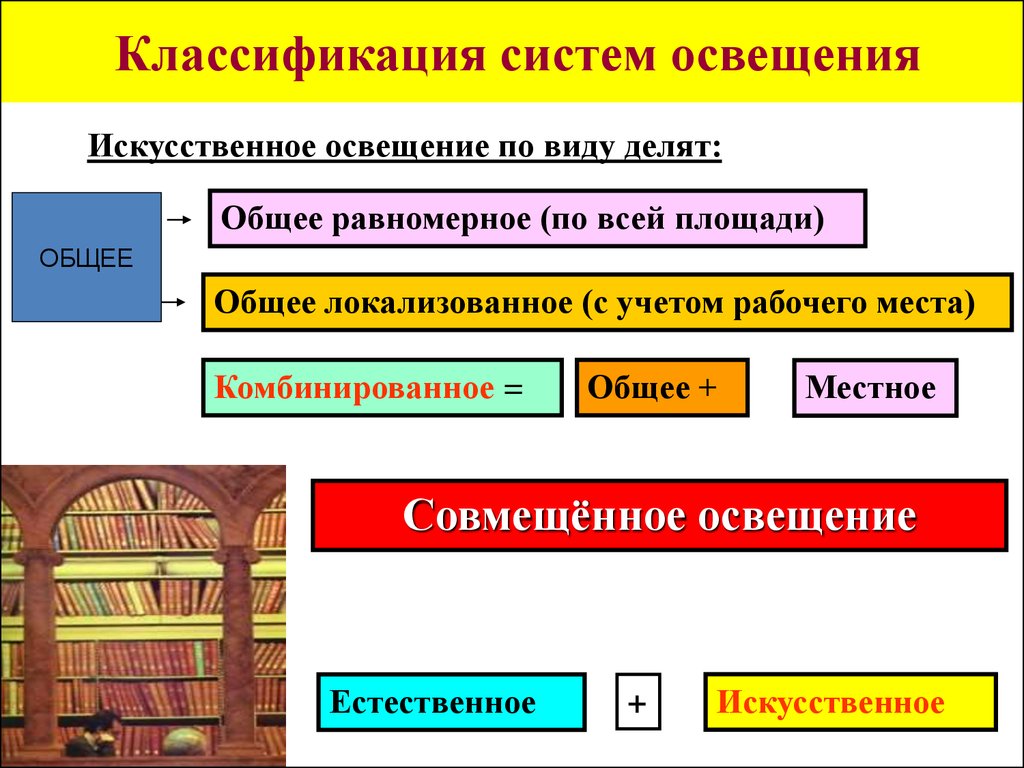 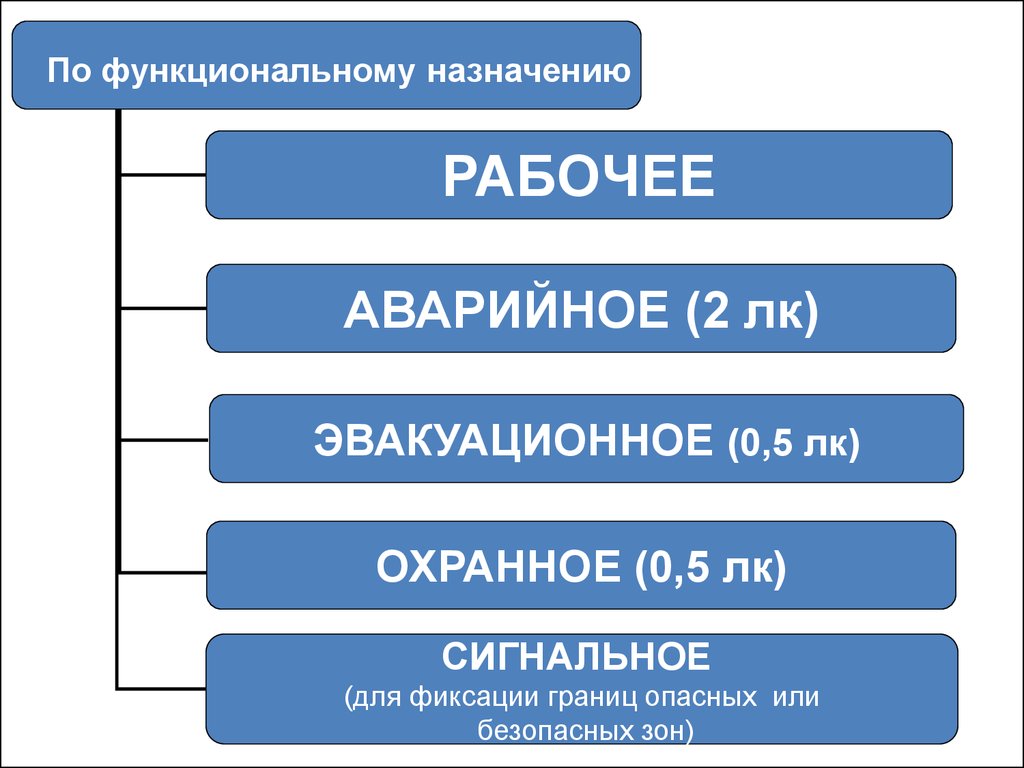 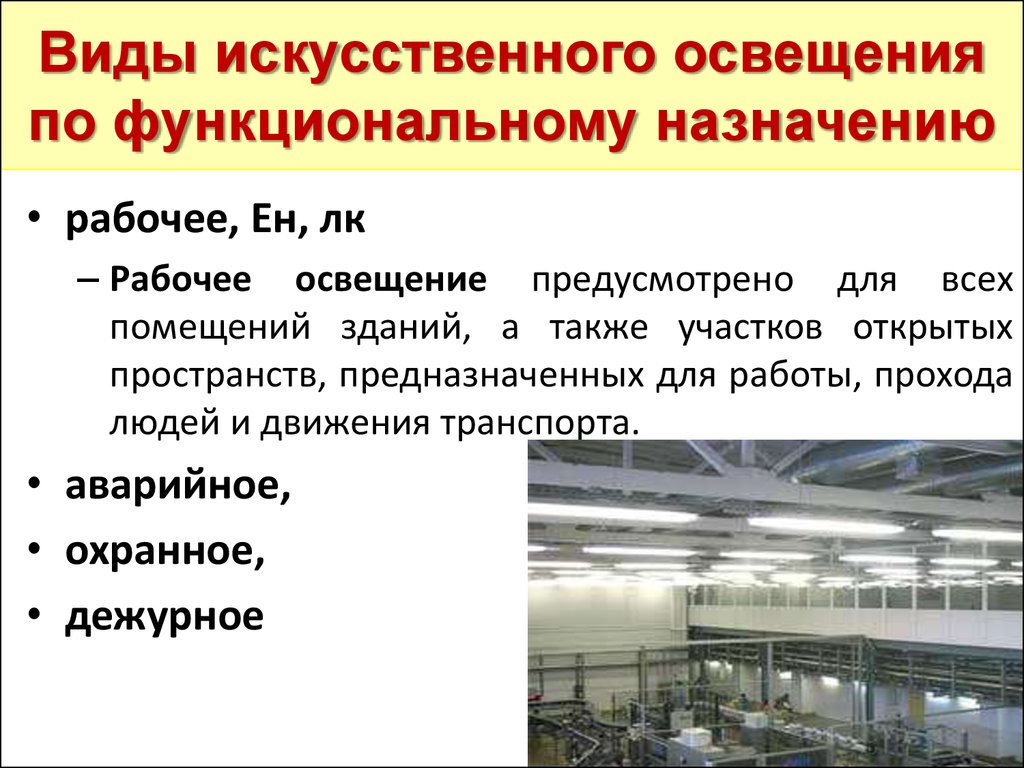 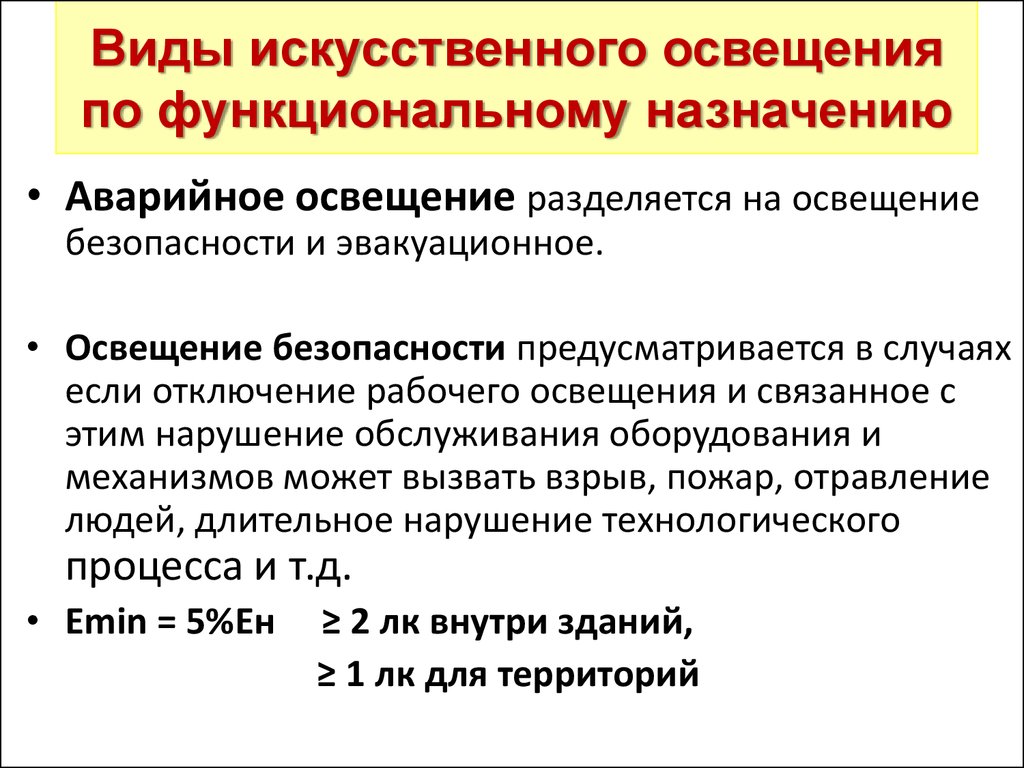 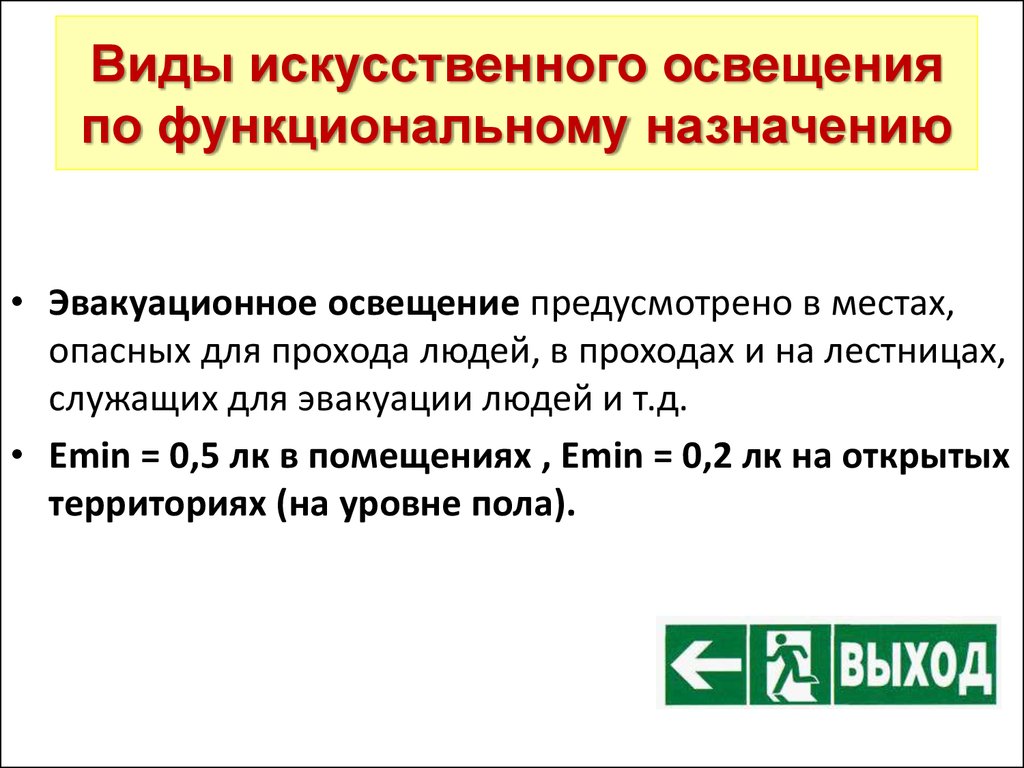 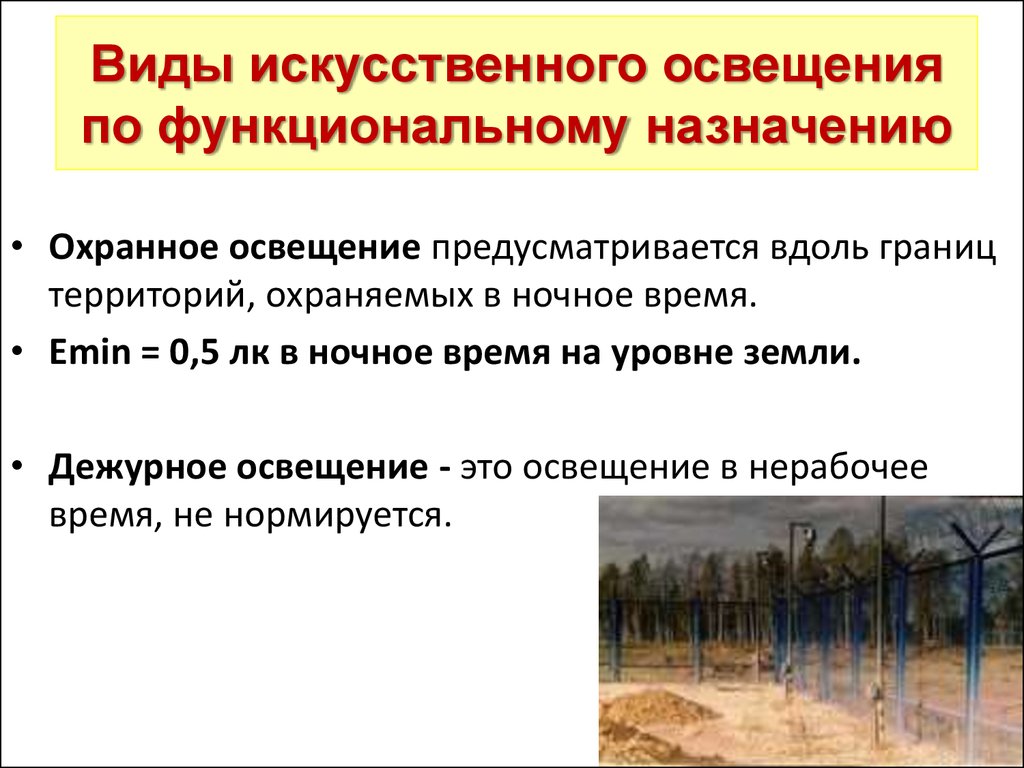 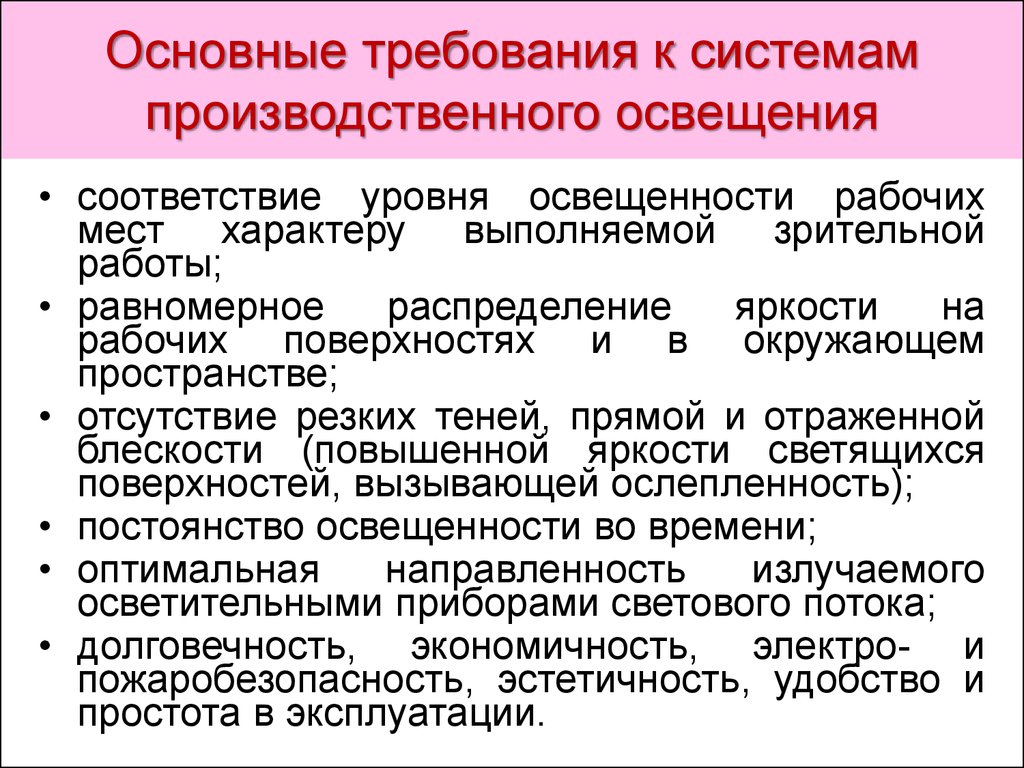 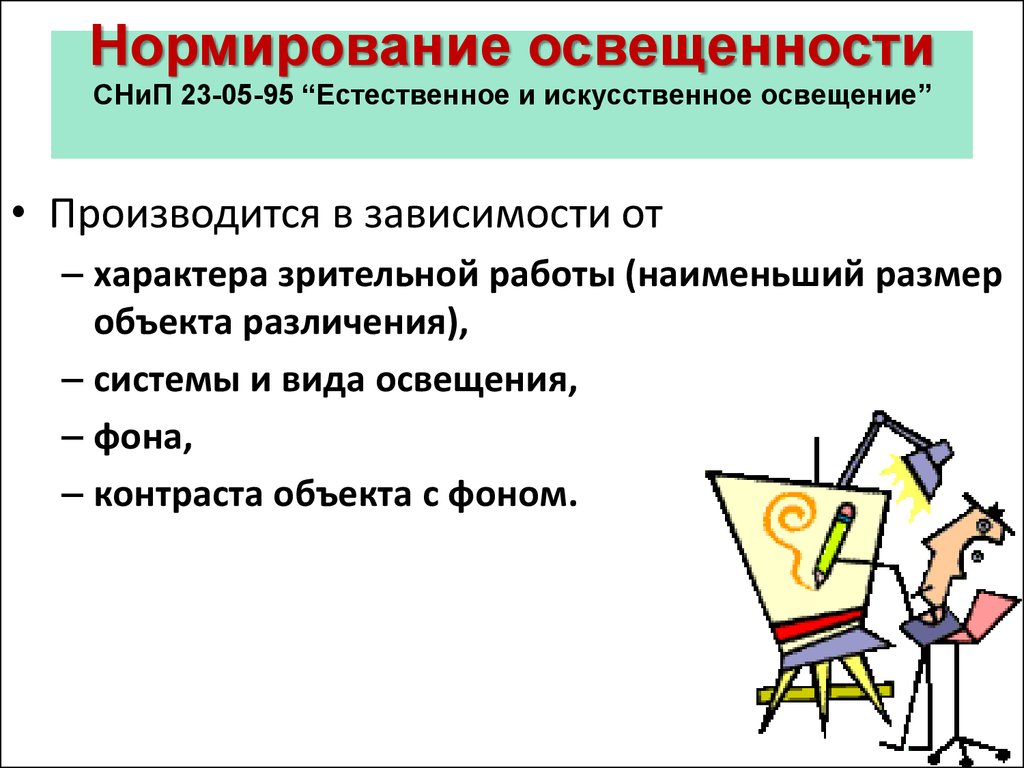 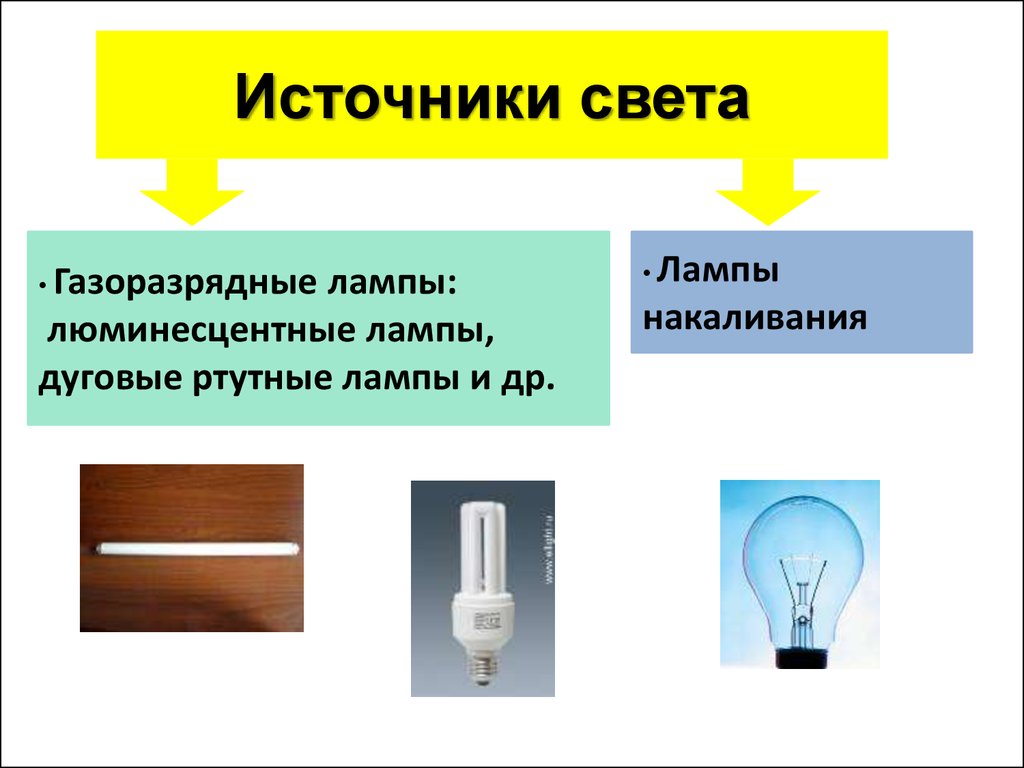 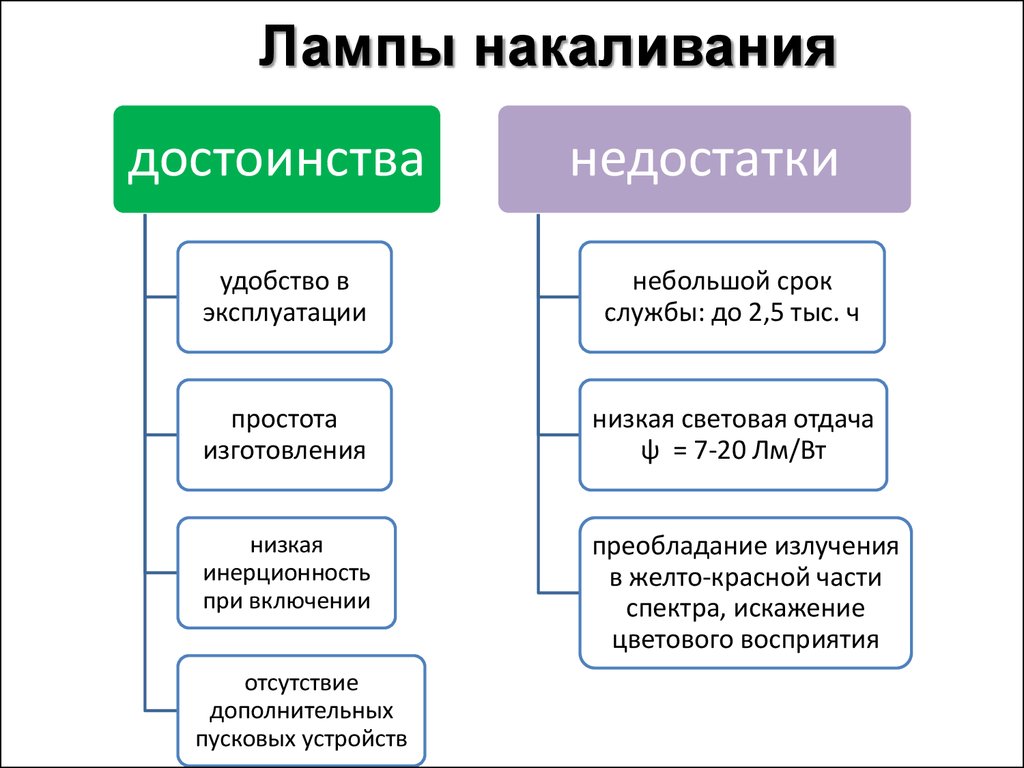 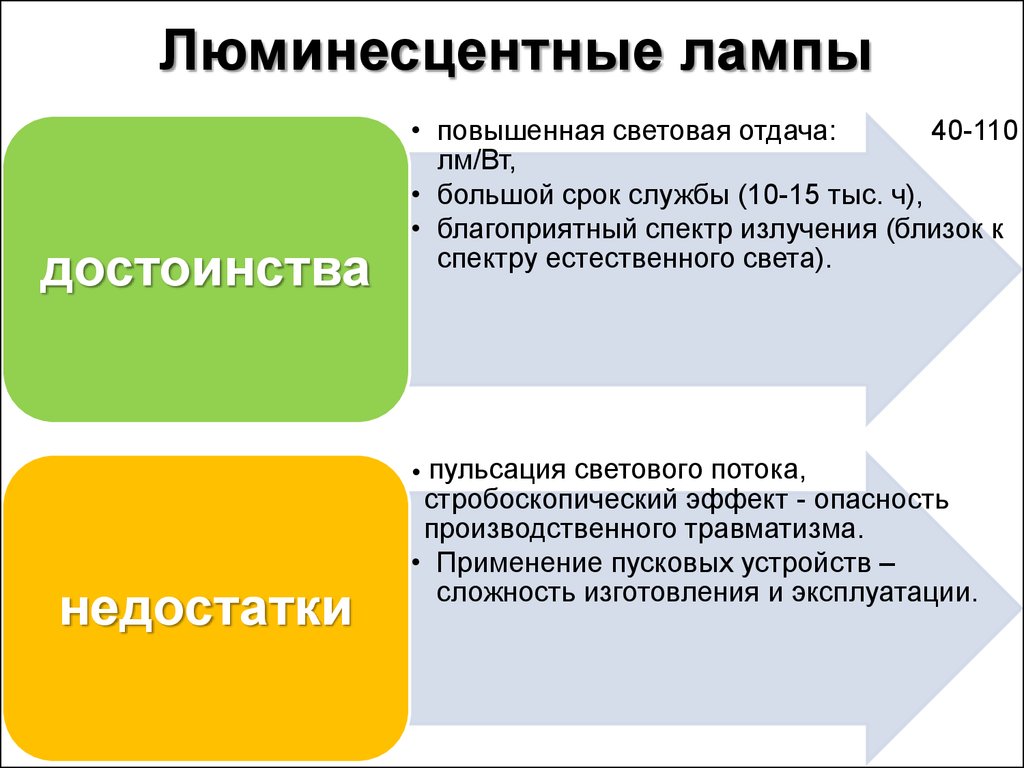 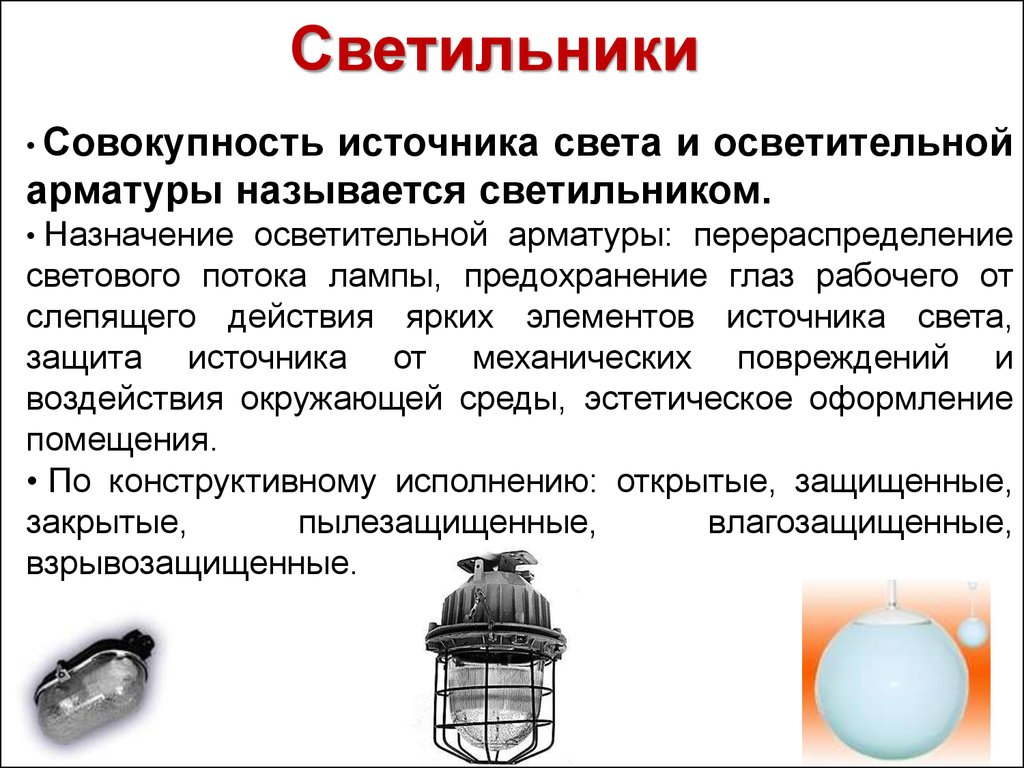 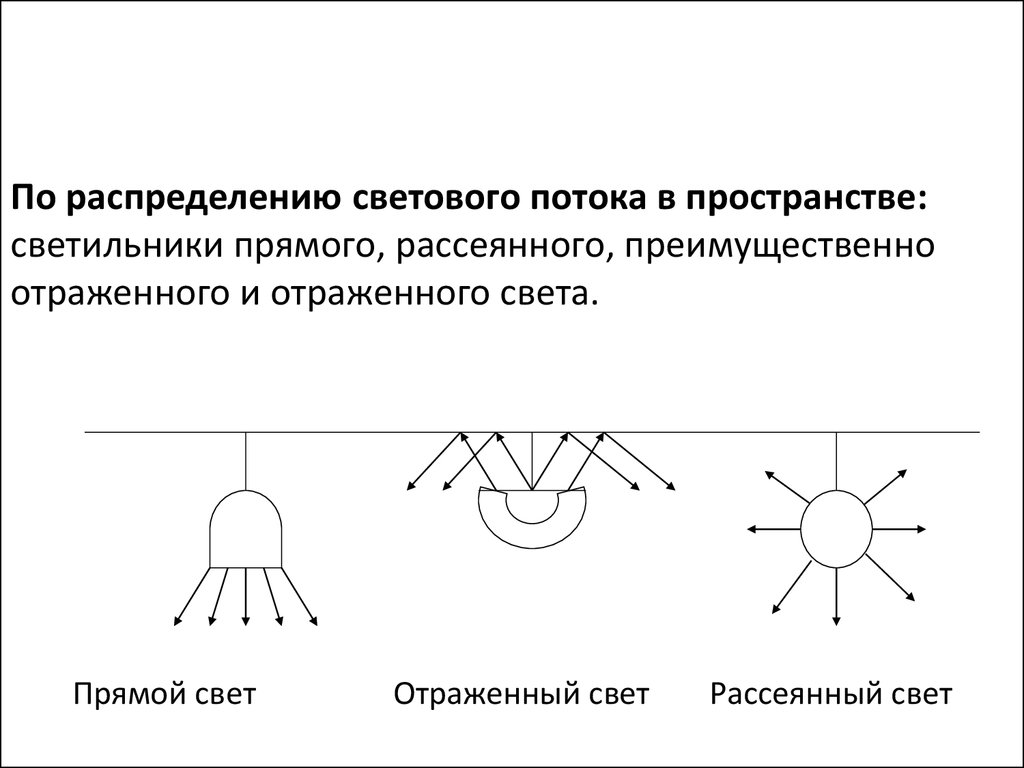 О характере воздействия отдельных цветов спектра на человека. 
Оранжевый - цвет воспринимается как раскаленный, горячий. Он согревает, бод­рит, стимулирует к активной деятельности.
Красный - так же, как и оранжевый напоминает цвет раскаленного металла, возбуждающий, горячий, энергичный. Приобретая другие оттенки, красный цвет начинает обладать новыми свойствами.
Коричневый - теплый, создает мягкое, спокойное настроение, выражает кре­пость и устойчивость, но способен располагать и к мрачномy настроению.
Коричневый цвет с серым оттенком придавливает психику, настораживает, вызывает тревогу, ожидание неприятностей.
Желтый - теплый, веселый цвет, располагающий к шутке и хорошему настроению. В зависимости от частоты и насыщенности этот цвет по своему воздействию чрезвычайно изменчив и приобретает различные свойства.
Зеленый - символ весны, юности, надежды, покоя и свежести. Этот цвет успокаивающе действует на нервную систему. В сочетании с желтым приобретает мягкие тона и благотворно действует на настроение.